Вирусная пневмония
Вирусная пневмония – острое воспаление респираторных отделов легких, вызываемое вирусными возбудителями, протекающее с синдромом интоксикации и дыхательных расстройств.
Частота возникновения вирусных пневмоний тесно связана с эпидемиологическими вспышками ОРВИ – их подъем приходится на осенне-зимний период.
Причины вирусной пневмонии
Наиболее часто возбудителями вирусной пневмонии выступают вирусы гриппа А и В, парагриппа, аденовирус. Лица с менее сильным иммунитетом, чаще других подвергаются вирусным пневмониям, вызванным вирусом герпеса и цитомегаловирусом. 
SARS-ассоциированный коронавирус является возбудителем тяжелого острого респираторного синдрома, более известного как атипичная пневмония. У детей младшего возраста вирусные пневмонии нередко вызываются респираторно-синцитиальным вирусом, а также вирусами кори и ветряной оспы.
К числу лиц, имеющих повышенный риск заболеваемости вирусной пневмонией, относятся дети раннего возраста, пациенты старше 65 лет, лица с ослабленным иммунитетом, сердечно-легочной патологией (пороками сердца, тяжелой артериальной гипертензией, ИБС, хроническим бронхитом).
Симптомы вирусной пневмонии
Респираторные инфекции по-разному ведут себя в организме человека: одни поражают альвеолы, другие — бронхиолы, в одних случаях вирусы провоцируют воспаление легких «‎молниеносно»‎, в течение нескольких суток, в других — постепенно, «спускаются» по носоглотке, трахее и бронхам, вызывая пневмонию только через месяц. 
Характерными симптомами вирусной пневмонии являются лихорадки, резкая слабость, миалгии, заметная одышка, кашель с мокротой ржавого цвета, хрипы в легких, боль в груди при вдохе, явления катара верхних дыхательных путей . У детей выражены общий токсикоз, беспокойство, могут возникать рвота, судороги, менингеальные знаки.
Передача вирусов осуществляется воздушно-капельным путем при дыхании, разговоре, чиханье, кашле;  Вирусные частицы проникают в респираторные отделы дыхательных путей, где адсорбируются на клетках бронхиального и альвеолярного эпите­лия.
Вирусная пневмония COVID-19
Все известные коронавирусы характеризуются стремительным (до 14 дней) развитием острой дыхательной недостаточности. Вирус быстро и агрессивно поражает легкие, вызывая не только обширный воспалительный процесс, но и сопутствующие осложнения: отек дыхательного органа, фиброз (рубцевание легких), острую сердечную недостаточность, миокардит.
Первый коронавирус типа B (SARS-CoV) был зарегистрирован в 2002 году, потенциальными носителями являются подковоносые летучие мыши. В 2012 году мир охватила эпидемия коронавируса типа C MERS-CoV. в 2019 году случилась вспышка нового коронавируса типа B COVID-19 (или SARS-Cov2). Их объединяет то, что новые вирусы устойчивы, легко прикрепляются к паренхиме легких белковыми шипами и в короткий срок провоцируют обширное острое воспаление. Показатель летальных исходов — около 10%.
Разница поражённых лёгких и здоровых лёгких
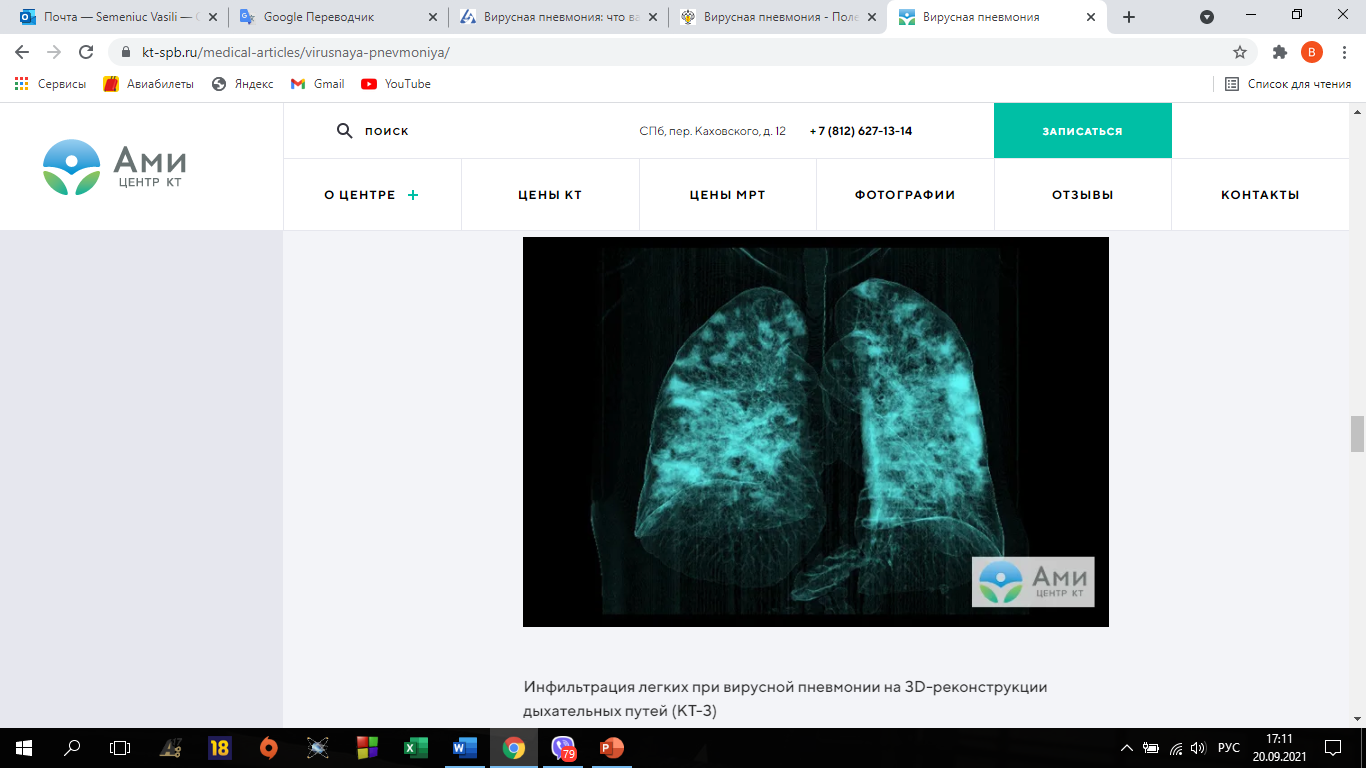 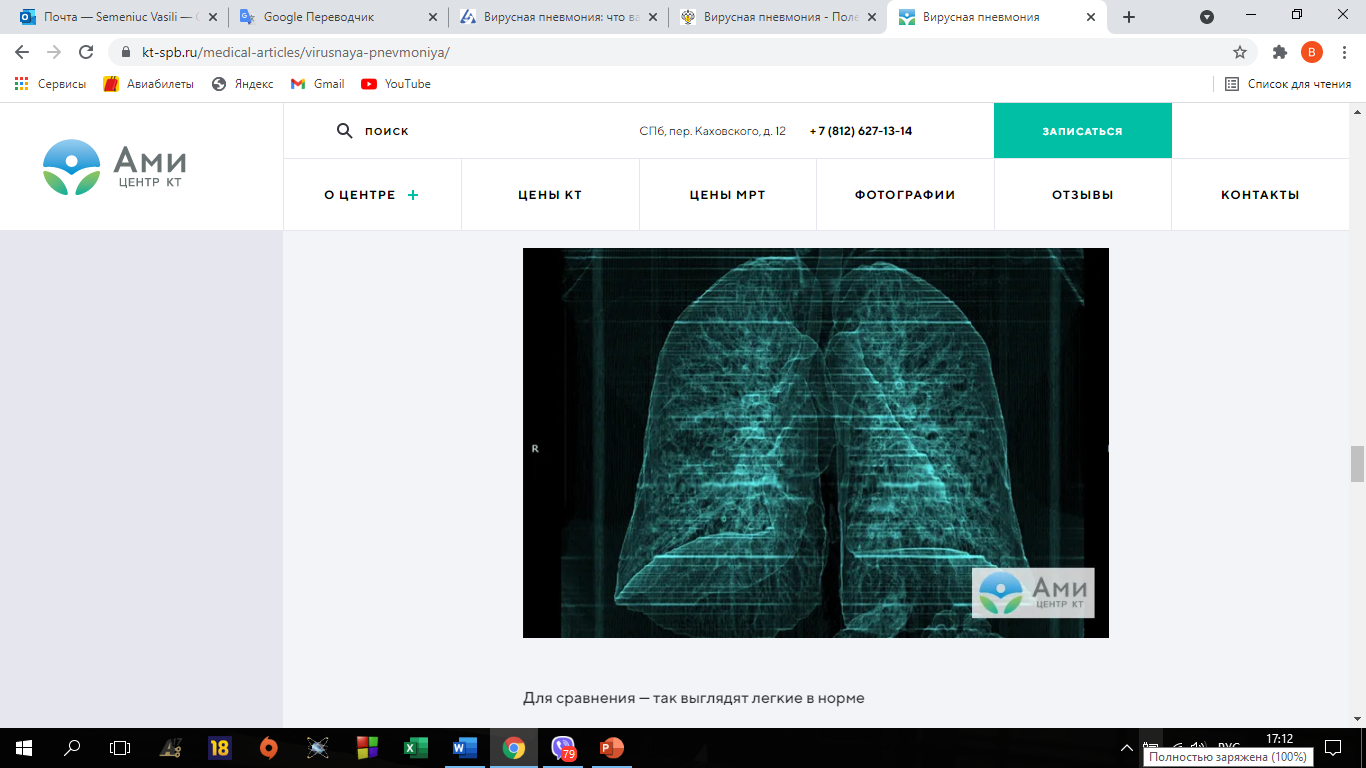 Стадии коронавируса: КТ-1, КТ-2, КТ-3, КТ-4
Фиброз лёгких
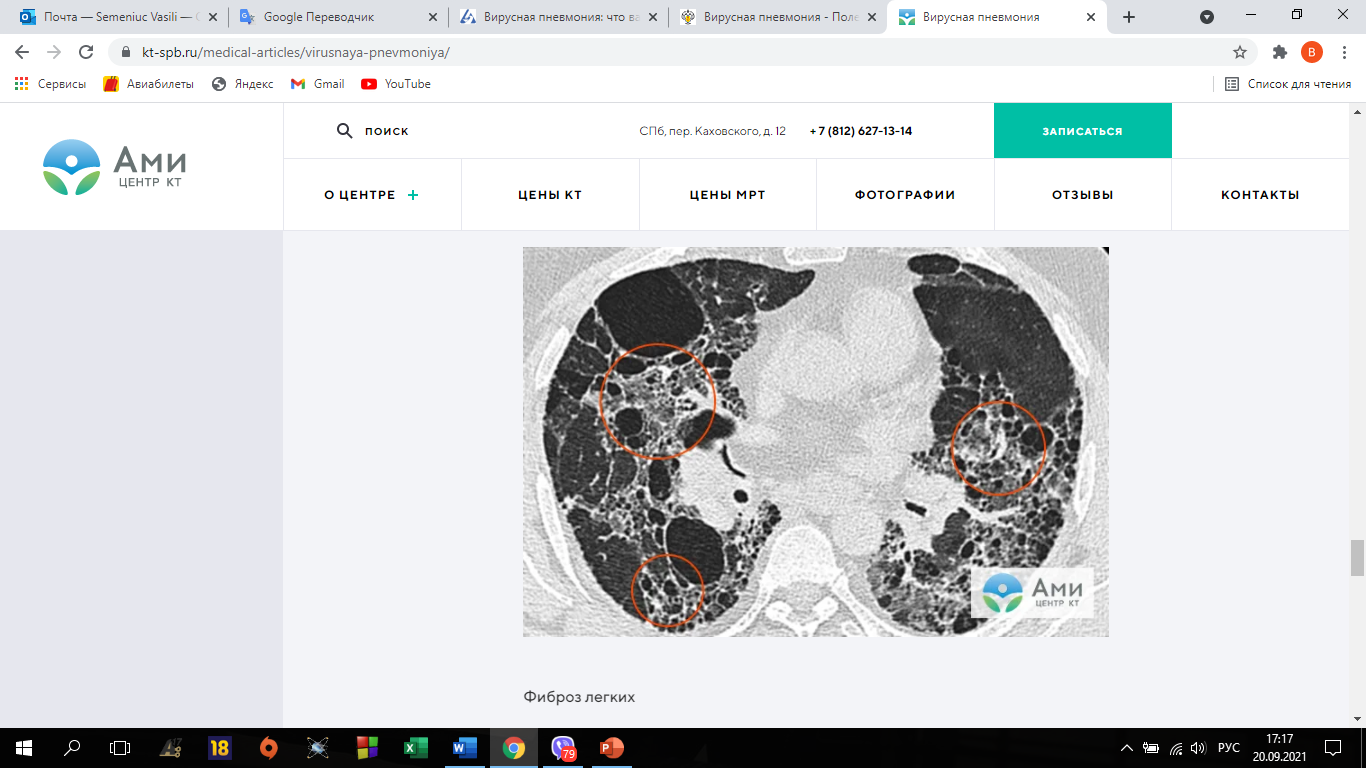 КТ при вирусной пневмонии
Компьютерная томография легких при вирусной пневмонии считается «золотым стандартом»‎ диагностики. КТ покажет все воспалительные очаги в легких, скопление жидкости, воспаленные лимфоузлы на объемной 3D-томограмме. С помощью этого обследования можно наиболее достоверно оценить объем поражения легких, а в некоторых случаях предварительно определить, каким возбудителем вызвано заболевание, не произошло ли присоединение бактериальной инфекции к вирусной.
Библиография
1. https://biomed-mc.ru/stati/detail.php?ID=20855
2. https://kt-spb.ru/medical-articles/virusnaya-pnevmoniya/
3. http://05.rospotrebnadzor.ru/371/-/asset_publisher/m7XL/content/